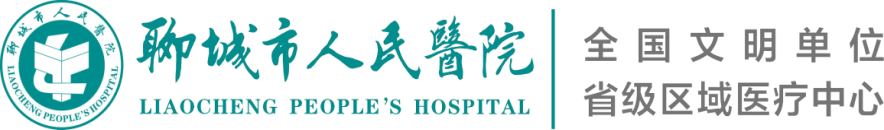 新冠疫情常态化防控工作
相关政策及文件要点Ⅱ
2022年9月
© LIAOCHENG PEOPLE’S HOSPITAL 2022
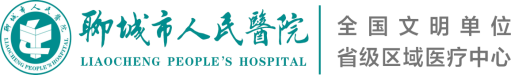 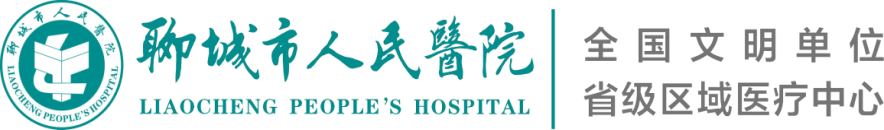 截至9月14日23时：高风险区1284个，中风险区1224个，低风险区168个。
9月14日0—24时，31个省（自治区、直辖市）和新疆生产建设兵团报告新增确诊病例167例。其中境外输入病例41例（上海8例，广东8例，云南7例，福建6例，四川4例，辽宁3例，北京2例，江苏2例，山东1例），含2例由无症状感染者转为确诊病例（均在四川）；本土病例126例（四川84例，西藏9例，内蒙古7例，广东5例，广西5例，贵州5例，北京2例，重庆2例，新疆2例，天津1例，江西1例，山东1例，云南1例，陕西1例），含36例由无症状感染者转为确诊病例（四川27例，内蒙古5例，新疆2例，北京1例，西藏1例）。无新增死亡病例。无新增疑似病例。
© LIAOCHENG PEOPLE’S HOSPITAL 2022
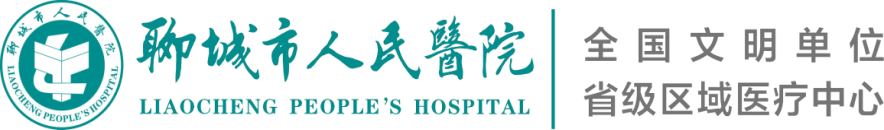 总方针：
       全面落实“外防输入、内防反弹”总策略和“动态清零”。
原则：
       坚持“预防为主、防治结合、依法科学、分级分类” 
       坚持常态化精准防控和局部应急处置相结合。
工作要求：
       按照“及时发现、快速处置、精准管控、有效救治”。
措施：
       坚持科学精准防控， 落实“早预防、早发现、早报告、早隔离、早治疗”。
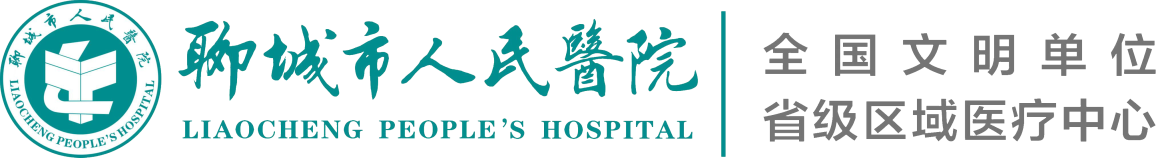 《聊城市全面做好新冠肺炎疫情常态化防控
工作方案（第九版）》内容要点
© LIAOCHENG PEOPLE’S HOSPITAL 2022
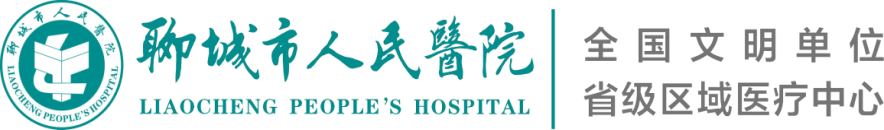 分类开展入聊返聊人员随访管理
密切接触者实行7天集中隔离医学观察和3天居家健康监测。
次密切接触者实行7天居家隔离医学观察。
7天内有高风险区旅居史的人员采取7天集中隔离医学观察。
7天内有中风险区旅居史的人员采取7天居家隔离医学观察。
7天内有低风险区旅居史的人员，3天内开展2次核酸检测（间隔24小时），并做好健康监测。
上述人员集中隔离期间第 1、2、3、5、7天各开展1次核酸检测，
居家隔离期间第 1、4、7 天各开展 1 次核酸检测，
居家健康监测期间第 1、3 天开展 1 次核酸检测。
实行居家隔离或居家健康监测的，其共同居住人应一并居家管理，并在解除居家管理前开展 1 次核酸检测。
严格落实集中或居家隔离人员“单采单检”（即采集标本 1 人 1 管、单独检测），严禁“混采混检”。
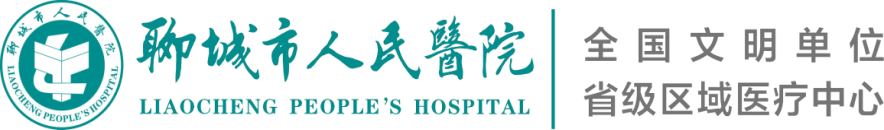 完善多渠道监测预警
严格落实各级各类医疗机构预检分诊，强化首诊负责制。
所有具有发热等新冠肺炎可疑症状的患者一律到发热门诊（哨点诊室）进行就诊排查。
医疗机构对所有门诊病人问询流行病学史并记入门诊病历。
对 7 天内有疫情地区旅居史的、与省外人员有接触史的，一律进行 1 次核酸检测。
疫情地区入（返）就诊人员有咳嗽、咽痛等呼吸道症状的患者，全部引导到发热门诊就诊并落实闭环管理。
各级各类医疗机构，应当提高对新冠肺炎病例的发现和报告意识，对所有发热患者和其他无发热的可疑患者、不明原因肺炎和住院患者中严重急性呼吸道感染病例、所有新入院患者及其陪护人员开展新冠病毒核酸检测。
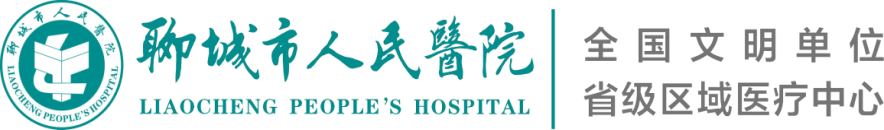 强化重点场所和单位疫情防控
提倡家庭聚餐聚会等不超过 10 人。自行举办 5 桌及以上宴会等聚餐活动的，须 向属地社区居委会或村委会报备。
会议、培训等活动遵循“谁举办、谁负责”、“一会一案”的原则，尽量以线上方式举行，确需线下举办的，要严格履行审批报备程序，制定防控方案，落实防控措施，控制人数。
50 人以上会议、培训等活动应制定防控方案，100 人以上跨地市会议需报设区的市领导小组（指挥部）批准。
跨地市的会议，会期不超过 1 天的，所有参会人员持 48 小时内核酸检测阴性证明参会；会期超过 1 天的，所有参会人员持 48 小时内核酸检测阴性证明，报到时再进行 1 次核酸检测；对会期超过2天且不实行封闭式管理的，会议期间再进行 1 次核酸检测。
在本地市范围内举办的 300 人以上、会期（自会议报到起至会议结束）超过 1 天的会议活动应进行全员核酸检测。
做好会场清洁消毒、通风、放置一次性医用口罩、免洗手消毒液、电梯及卫生间消毒。
各环节均要核验健康码，健康码显示黄码、红码人员不得入内，并立即向当地疫情防控部门报告。
会前7天、会议期间每天都要做好参会人员健康排查，报到时做好会议人员健康登记，严格落实会场实名签到，以便必要时开展追踪监测。
100 人以上和会期 1 天以上的会议活动，要设置临时留 观点，留观点需避开人员出入必经通道和集中活动场所。如多 人同时出现异常时，应各自单间隔离。
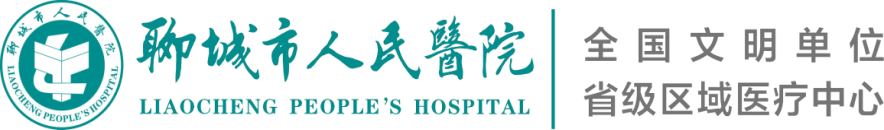 《聊城市新冠肺炎本土疫情处置方案（第五版）》内容要点
© LIAOCHENG PEOPLE’S HOSPITAL 2022
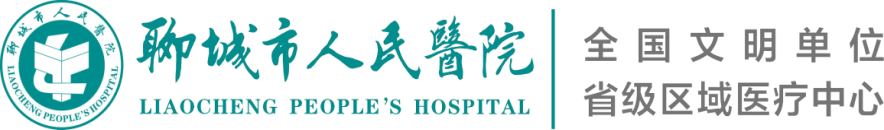 疫情处置重点环节及措施
（一）应急指挥体系迅速响应
（二）疫情报告与初步处置
发现核酸检测初筛阳性人员要第一时间落实人员管控等初步处置措施，并在出具检测结果后 2 小时内通过中国疾病预防控制信息系统“初筛阳性”模块报告。经确诊后应在 2 小时内通过中国疾病预防控制信息系统和疫情报告小程序进行网络直报。初筛阳性人员信息不对外发布。
发现初筛阳性结果后，要立即核准初筛阳性人员姓名、住址、当前所在地点、电话号码和身份证号（无身份证的，核准监护人身份证号）等信息，第一时间通知初筛阳性人员就地静止并戴好口罩，通知社区管控组、基层流调队、核酸检测组对相关人员进行就地隔离、初步流调、单管采样等工作（本院通知预防保健科），第一时间将标本送所在县级疾控机构进行复核。对首例初筛阳性人员应进行鼻、咽拭子混管双采。
疑似病例管控。各级各类医疗机构要加强流行病学史采集和发热、干咳、乏力、咽痛、嗅(味)觉减退、腹泻等症状监测，一旦发现可疑患者，及时开展实验室检测。
© LIAOCHENG PEOPLE’S HOSPITAL 2022
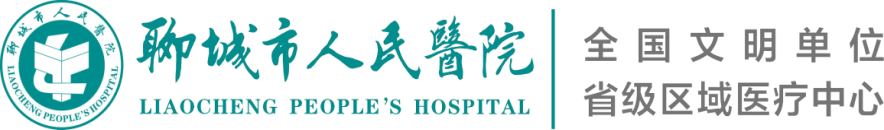 （三）疫情监测
出现本土疫情后，对从业环境人员密集、接触人员频繁、流动性强的从业人员（如快递、外卖、酒店服务、装修装卸服务、交通运输服务、商场超市和农集贸市场工作人员等）、口岸管理服务人员以及普通医疗机构除发热门诊外的其他科室工作人员，根据疫情扩散风险增加核酸检测频次。
（四）迅速开展现场调查处置
党政机关、大型公共服务场所、重要保供单位等原则上封闭不超过 2 天。
© LIAOCHENG PEOPLE’S HOSPITAL 2022
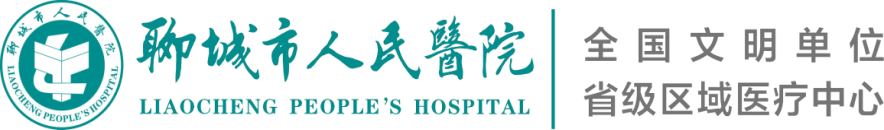 （五）迅即开展密切接触者等高风险人员转运和集中隔离
分别标记所有密接、次密切接触者等重点人员信息，第一时间通报隔离转运组和社区管控组。隔离转运组要立即组织车辆将需集中隔离的密接在 8 小时内转运到位，密接不能与核酸检测阳性人员同一车辆进行转运。协助需转运的被隔离人员采取二级防护（或佩戴 N95 口罩、一次性手套），严禁自行前往乘车地点或隔离点。
（六）严格社会面管控，防止疫情溢出蔓延
原则上感染者确诊后 5 小时内，市领导小组（指挥部）应划定高、中、低风险区域名单并向社会公布。
严格做好固定工作人员和临时聘用人员健康监测，执行“日报告”、“零报告”制度，如有出现可疑症状，须及时就医，不得带病上岗。
医疗机构应加强发热门诊管理，严格预检分诊，通过预约等方式控制就诊人数，住院区实行封闭管理。
© LIAOCHENG PEOPLE’S HOSPITAL 2022
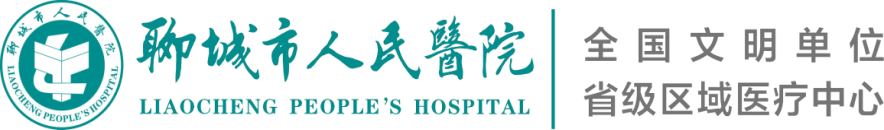 （八）加强医疗救治
发现感染者后，确保 2 小时内转运至定点医院或方舱医院进行隔离治疗，并在 8 小时内完成诊断分型。
解除集中隔离医学观察后，应继续进行 7 天居家健康监测。
切实做好院感防控工作，最大限度降低院内感染的风险，最大限度降低疫情传播的风险，最大限度降低对患者治疗的影响。
© LIAOCHENG PEOPLE’S HOSPITAL 2022
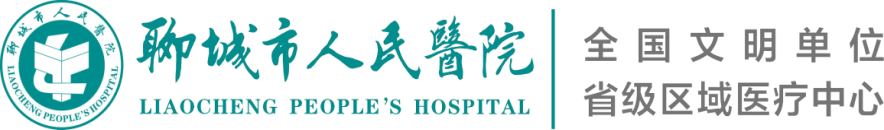 聚集性疫情
聚集性疫情是指一周内在同一学校、居民小区、工厂、自然村、医疗机构等范围内发现 2 例及以上病例和无症状感染者，主要通过常规诊疗活动、传染病网络直报数据审核分析、病例或无症状感染者流行病学调查、重点机构和场所人员以及重点人群的健康监测和核酸检测等途径发现。
聚集性疫情应在 2 小时内通过突发公共卫生事件报告管理信息系统网络报告，事件级别选择“未分级”。
密切接触者
疑似病例和确诊病例症状出现前 4 天或无症状感染者标本采样前 4 天至隔离管控时，与其有近距离接触但未采取有效防护的人员为密切接触者。对于通过多次核酸检测方式（如高风险职业人群的定期核酸检测）发现的病例，其密切接触者的判定时限为从最后一次核酸检测阴性采样时间起至隔离管控前。
© LIAOCHENG PEOPLE’S HOSPITAL 2022
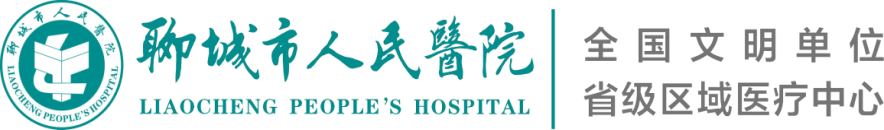 次密切接触者
主要为密切接触者可能感染并在可能传染期波及的人群。密切接触者与病例或无症状感染者的首次暴露（病例发病前 4 天或无症状感染者标本采样前 4 天至被隔离管理前这段时间内，密切接触者与病例或无症状感染者的第一次接触）至该密切接触者被隔离管理前，与可能传染期密切接触者有共同居住生活、共同工作（学习）、聚餐和娱乐等长时间密切接触的人员。
.一般接触者
与疑似病例、确诊病例和无症状感染者在乘坐飞机、火车和轮船等同一交通工具、共同生活、学习、工作以及诊疗过程中有过接触，以及共同暴露于婚（丧）宴、商场、农集贸市场、公交车站、地铁内等公共场所，但不符合密切接触者判定原则的人员，具有时空重叠并可能接触的人员。
© LIAOCHENG PEOPLE’S HOSPITAL 2022
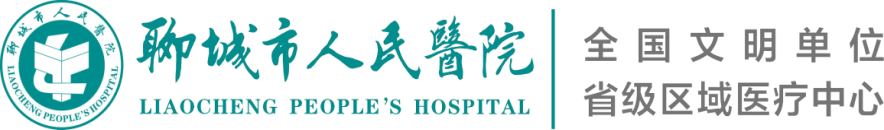 高风险区
划分标准——病例和无症状感染者居住地，以及活动频繁且疫情传播风险较高的工作地和活动地等区域，划为高风险区。原则上以居住小区（村）为单位划定，根据流调研判结果可调整风险区域范围。
解除标准——连续 7 天无新增感染者，且第 7 天风险区域内所有人员完成一轮核酸筛查均为阴性，降为中风险区；连续3 天无新增感染者降为低风险区。
中风险区
划分标准——病例和无症状感染者停留和活动一定时间，且可能具有疫情传播风险的工作地和活动地等区域，划为中风险区，风险区域范围根据流调研判结果划定。
解除标准——连续 7 天无新增感染者，且第 7 天风险区域内所有人员完成一轮核酸筛查均为阴性，降为低风险区。
低风险区
中、高风险区所在县（市、区）的其他地区为低风险区。所有中高风险区解除后，县（市、区）全域实施常态化防控措施。
© LIAOCHENG PEOPLE’S HOSPITAL 2022
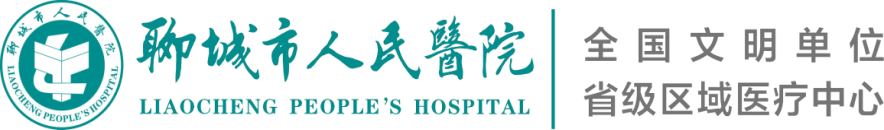 居家隔离医学观察
期间本人及共同居住人不得外出，拒绝一切探访。尽量减少与其他家庭成员接触，必须接触时保持 1 米以上距离，规范佩戴医用外科口罩。核酸检测由工作人员上门采样，不得出户。
居家健康监测
不出门、不出户，对居家健康监测人员本人及共同居住人员开展 1 次核酸检测。原则上上门采样，如采样人员不足时，可在做好严格防护的前提下，与社区内其他居民错时安排采样。
健康监测
期间不限制个人人身自由，尽量不去公共场所，不乘坐公共交通工具，不参加聚集性活动。做好健康状况监测，出行佩戴口罩，监测过程中发现有发热、干咳、乏力、腹泻等症状时，及时到医院就诊。
© LIAOCHENG PEOPLE’S HOSPITAL 2022
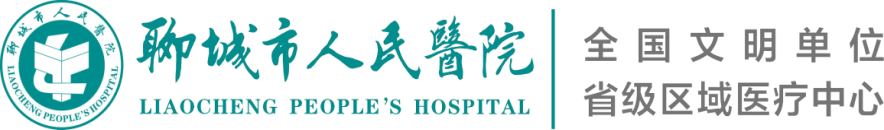 重点人群健康管理措施
确诊病例，确诊后应在 2 小时内转运至定点医疗机构或方舱医院，治愈出院后，应当进行 7 天居家健康监测，住院时间不满 7天的应继续健康监测至满 14 天；
无症状感染者，参照轻型病例进行管理，在定点医院或方舱医院进行 7 天集中隔离医学观察，期间第 6 天和第7 天采集鼻咽拭子各开展一次核酸检测；
密切接触者，应当于 8 小时内转运至集中隔离场所，进行 7 天集中隔离医学观察和 3 天居家健康监测，集中隔离的第 1、2、3、5、7 天各开展一次核酸检测，居家健康监测第 3 天开展一次核酸检测，采集口咽拭子；
次密切接触者，实行 7 天居家隔离医学观察，第 1、4、7 天各开展 1 次核酸检测；
一般接触者，实行 7 天居家健康监测，第 1、4、7 天各开展 1 次核酸检测。
© LIAOCHENG PEOPLE’S HOSPITAL 2022
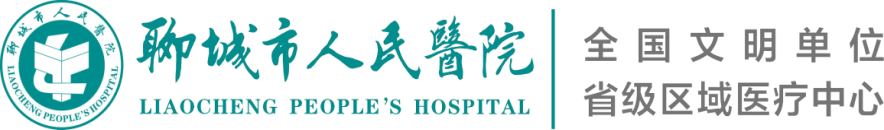 风险场所（点）排查与处置指引
——医疗机构篇
详见《疫情防控相关政策及文件要点Ⅰ》参考课件
© LIAOCHENG PEOPLE’S HOSPITAL 2022
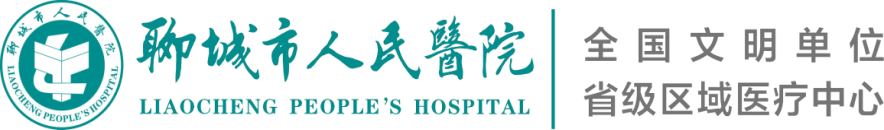 转运
转运病例和无症状感染者，医务人员应穿防护服，戴手套、工作帽、医用防护口罩、防护面屏或护目镜；驾驶室与车厢全封闭物理隔离，驾驶员穿工作服，戴手套、N95/KN95 颗粒物防护口罩或以上级别口罩。司乘人员实行闭环管理，移出闭环前进行 7 天集中或居家隔离医学观察，期间第 1、4、7 天各开展 1 次核酸检测。
转运流程
穿、戴个人防护用品→出车接感染者→感染者戴医用防护口罩→将感染者安置在救护车→将感染者转运至接收医疗机构→车辆及设备消毒、脱摘个人防护用品。
穿戴防护用品流程
洗手或手消毒→戴帽子→戴医用防护口罩（进行口罩密闭性测试，确保密闭性良好)→穿防护服→戴手套→戴护目镜／防护面屏→必要时选穿鞋套。（全面检查防护用品穿戴情况，确保穿戴符合规范。）脱摘个人防护用品流程：进入一脱间（区），手卫生→摘除护目镜／防护面屏→手卫生→脱除医用防护服、手套、鞋套（从内向外向下反卷，动作轻柔，防护服、手套、鞋套一并脱除)→手卫生→进入二脱间（区)→摘除帽子和医用防护口罩→手卫生→戴医用外科口罩→进入清洁区。
© LIAOCHENG PEOPLE’S HOSPITAL 2022